Constitutional Protection of Sex/Gender Equality in Taiwan
Wen-Chen Chang
Professor, National Taiwan University College of Law
January 16-17, 2019
I. Introduction
Significant progress has made in advancement of sex/gender equality in Taiwan.
A woman president was elected in 2016
Nearly 40% (38.15%) of parliamentary members are women: 43 female legislators among 113 total members.
Four women justices are on the Constitutional Court.
Outside the government, 44% of those employed in labor market are women.
Literacy rates of men and women are very good and quite close: 99% versus 97%.
2
I. Introduction
To what extent has this progress –as well as shortcomings– of gender/sex equality been made by the law, the Constitution and the case laws of Taiwan’s Constitutional Court (TCC)? Or rather, it has been the reflection of changes in social and economic conditions, to which the law has not contributed much?
This paper is aimed at answering this question –if only partially– by focusing particularly on TCC’s leading cases of sex/gender equality.
3
I. Introduction
Outline of this paper
I. Introduction
II. Legal and institutional framework
from the Constitution to CEDAW
III. Taiwan Constitutional Court’s leading cases
pushed forward by women’s groups and strategic constitutional litigation
IV. Conclusion: three challenges
4
II. Legal and institutional framework: from the Constitution to CEDAW
Constitutional provision
Article 7: all citizens irrespective of sex, religion, race, class or party affiliation should be equal before the law.
Article 134: the number of women to be elected in various kinds of elections shall be fixed, and measures prescribed by law. 
Owing to this provision and its subsequent implementation, since the 1950s women´s presence in all legislatures has been greater than twenty percent.
5
II. Legal and institutional framework: from the Constitution to CEDAW
Constitutional revisions since the 1990s
Section 2, Article 4 of the Additional Articles to the Constitution: the number of elected female members on each party’s list must not be less than one-half of the total number.
Section 6, Article 10, Additional Articles to the Constitution: the state should “protect the dignity of women, safeguard their personal safety, eliminate sexual discrimination, and further substantive gender equality,
6
II. Legal and institutional framework: from the Constitution to CEDAW
Advocacy for accession and domestic incorporation of the Convention on Elimination of All Forms of Discrimination against Women (CEDAW)
Early 1990s: part of women’s movement in gender mainstreaming
The Taiwan Civil League for promoting CEDAW (the League for CEDAW) was formed in August 2004.
The Legislative Yuan passed the accession on January 5, 2007, followed by presidential signature. On February 27, the Ministry of Foreign Affairs attempted to submit the accession to the Secretary-General of the United Nations for deposition.
In 2009, the initial state report of CEDAW was issued and reviewed.
In 2011, the CEDAW’s Implementation Act was to formalize CEDAW’s domestic incorporation was passed, and came into force on January 1, 2012.
The second state report was issued in 2013 with an international review in 2014. The third state report was released in 2017 with an international review in 2018.
7
III. TCC’s leading cases: pushed forward by women’s group and strategic constitutional litigation
Strategic constitutional litigation in the 1990s
JY Interpretation Nos. 365, 410, 452 and 472: holding unconstitutional sex/gender discriminations at home
JY No 365: Article 1089 of the Civil Code, stipulating that in situations of parental disagreement in exercising parental rights over that of a minor the father should have the right of final decision.
JY No 410: Article 1017, Paragraph 2, of the Civil Code, imposing a presumption in that the community property initially belonging to the husband and that cannot be proved to be property owned by the wife should be presumed as the property of the husband, and Article 1017, Paragraph 3, stating that the ownership of the interest coming from the wife's property belongs to the husband. 
JY No 452: Article 1002 of the Civil Code that the residence of the wife shall be that of the husband
JY No 472: regarding government housing and land loaned to veterans
“If the surviving spouse of the deceased veteran remarries only has daughter(s), the land and housing shall be reclaimed unconditionally upon the marriage of the daughter(s); and the rights of the veteran may be inherited by his son, if any.”
8
III. TCC’s leading cases: pushed forward by women’s group and strategic constitutional litigation
Strategic constitutional litigation in the 1990s
JY Interpretation Nos. 365, 410, 452 and 472 establish the doctrine in that: holding unconstitutional sex/gender discriminations at home
discriminations based on sex is to be constitutionally permitted if such discriminations are grounded on biological differences or the differences in societal functions as the consequence of the biological differences between sexes
Strict/searching scrutiny? Intermediate? Reasonable? 
JY Interpretations No 490: reasoning that 
Given the physical differences between males and females and the derived role differentiation in their respective social functions and lives, the Legislature decided that only male citizens in accordance with laws have the duty to perform military service.
9
III. TCC’s leading cases: pushed forward by women’s group and strategic constitutional litigation
Strategic constitutional litigation since the 2000s
JY Interpretation No 666 in 2009: 
holding unconstitutional a law imposing criminal fines/penalties only to those engaging sexual transactions for profit (mostly women), but not those purchasing for sex (mostly men). 
Having relied on empirical studies showing a predominant number of those engaging in prostitution were women of lower social and economic status, the Constitutional Court deemed the provision a de facto discrimination against women and violation of sex equality.
Recognition of substantive equality?
10
III. TCC’s leading cases: pushed forward by women’s group and strategic constitutional litigation
Strategic constitutional litigation since the 2000s
JY Interpretation No 728 in 2015:
the Statute Governing Ancestor Worship Guilds permitted a worship guild’s internal regulation to decide whether a person would be a qualified successor to a worship guild. 
The petitioner was a married daughter who was not permitted to be a successor, arguing that the provision was a de facto discrimination against women as most guilds assigned only men as successors.
The Court held the provision constitutional, on the grounds of the freedom of association, property rights and freedom of contract, as “an ancestor worship guild is an association formed by the properties donated by the founders for the purpose of providing services for ancestor worship or other forms of worship,” and “even though such a disputed provision may constitute differential treatment in substance, since it is not arbitrary, it is not in conflict with the principle of sex equality embodied in Article 7 of the Constitution nor does it infringe women’s right to property.”
Doctrinal setback? 
Strict/searching scrutiny? Intermediate? Reasonable? 
Recognition of substantive equality?
Perhaps aware of criticism against this decision, the Constitutional Court in the last part of the interpretation urged the government to “conduct a timely review and modification of the related law to ensure that they are keeping pace with time, especially taking into consideration the State’s positive duty to protect women” under Articles 2 and 5 of CEDAW
The reference to related CEDAW provisions, however, has not put down the anger of women’s group contending that the Court has yielded too much to tradition and religion.
11
III. TCC’s leading cases: pushed forward by women’s group and strategic constitutional litigation
Strategic constitutional litigation since the 2000s
JY Interpretation No 748 in 2017:
Petitioners: a gay man, Chia-Wei Chi, has sought to register his gay marriage for years. With the legal assistance by the Taiwan Alliance to Promote Civil Partnership Rights (TAPCPR); and the Taipei city government.
An oral hearing was held by the TCC on March 24, 2017: both pro- and anti-gay marriage groups rallied before the Court’s building.
12
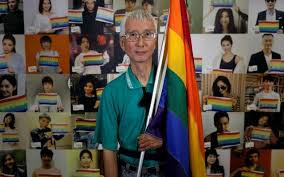 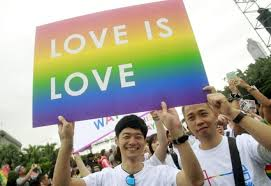 13
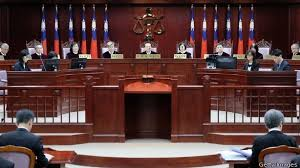 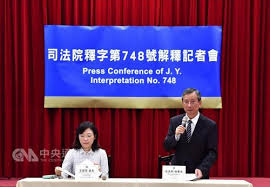 14
III. TCC’s leading cases: pushed forward by women’s group and strategic constitutional litigation
Strategic constitutional litigation since the 2000s
JY Interpretation No 748 in 2017:
holding that the provisions in the Marriage Chapter of the Civil Code that “do not permit two persons of the same sex to create a permanent union of intimate and exclusive nature for the committed purpose of managing a life together” were “in violation of both the people’s freedom of marriage as protected by Article 22 and the people’s right to equality as guaranteed by Article 7 of the Constitution.”
To remedy such a legislative failure, the Court demanded that “the authorities concerned shall amend or enact relevant laws within two years”, and unprecedentedly, the Court added that “if relevant laws are not amended or enacted within the said two years, two persons of the same sex who intend to create the said permanent union shall be allowed to have their marriage registration effectuated at the authorities in charge of household registration, by submitting a written document signed by two or more witnesses” in accordance with the Marriage Chapter of the Civil Code.
The Constitutional Court struck a balance by yielding to the legislative authority “to determine the formality for achieving the equal protection of the freedom of marriage.”  In other words, while affirming that the equal right to marriage of gay couples was a constitutional right and must be ensured, the Constitutional Court left open for the legislature to decide what format –marriage, union, partnership, among others– of that equal protection would be and through what legislative measures –amending the Marriage Chapter of the Civil Code, adding a special chapter to the Civil Code or to enact a special law, among others– would be implemented. 
Doctrinal advancement?
 The current Marriage Chapter only provides for the permanent union between a man and a woman, without providing that two persons of the same sex may also create an identical permanent union. This constitutes a classification on the basis of sexual orientation, which gives homosexuals relatively unfavorable treatment in their freedom of marriage. Given its close relation to the freedom of personality and human dignity, the freedom of marriage promised by Article 22 of the Constitution is a fundamental right. 
Accordingly, to determine the constitutionality of different treatment based on sexual orientation, a heightened standard shall be applied. Such different treatment must be aimed at furthering an important public interest by means that is substantially related to that interest, in order for it to meet the requirements of the right to equality as protected by Article 7 of the Constitution.
15
IV. Conclusion: Three challenges ahead
Moving away from the Constitution
Rather formalistic nature of TCC’s sex/gender equality doctrine, not yet stable:
Substantive equality?
Searching scrutiny?
Sex/gender; sexual orientation
Unable to uphold women’s equality in private sphere
as evidenced by JY Interpretation No 728
Not yet providing strong protection of women’s reproductive privacy/rights or playing any critical role in it. 
Holding unconstitutional criminalization of adultery in JY No 554 in 2002
Moving towards the CEDAW
16
Thanks for listening; comments are welcome!
17